PSYb2520Statistická analýza dat v psychologii II
Víceúrovňový lineární model
(multilevel, hierarchical, mixed, random-coefficients model)
Víceúrovňová data
Víceúrovňová data
Víceúrovňová data – vnořené (nested) faktory
Určité úrovně faktorů nižší úrovně se vyskytují pouze v jediné úrovni faktorů vyšší úrovně
Proto též hierarchická data - Multilevel linear model
Konkrétní třída je jen v jedné škole, žák je členem jen jedné třídy
Protikladem pro vnořené faktory jsou zkřížené (crossed) faktory – vyskytují se všechny kombinace jejich hodnot
Mixed linear model
Příklady víceúrovňových dat
Žáci(L1) ve třídách (L2) ve školách (L3) v okresech (L4) …
Účastníci experimentu (L1) testovaní po skupinkách (L2), popř. na různých místech (L2 či L3)
…
Opakovaná měření (L1) týchž lidí (L2)
Víceúrovňovost způsobuje závislost reziduí
Pokud proměnná definující skupiny na vyšší úrovni jakkoli souvisí s modelovanou charakteristikou, její ignorování způsobuje to, že rezidua lidí ve skupině si budou podobnější než rezidua lidí napříč skupinami. 

Může mít podobu třeba rozdílných průměrů skupin nebo rozdílných efektů prediktoru na závislou v různých skupinách
Rezidua 
červených jsou většinou záporná, šedých většinou kladná, 
černých +-
OdbočkaAutokorelace
Jak vyjádříme to, že jsou si rezidua jednotlivců uvnitř skupin podobnější? = neplatnost nezávislosti reziduí
Jedním způsobem je udělat na reziduích ANOVu se skupinou jako faktorem… 
Někdy se k tomu využívá autokorelace – korelace proměnné se sebou samotnou posunutou o jeden (lag 1) nebo více případů
V SPSS funkce ACF (Analyze > Forecasting > Autocorrelations)
Z této části statistiky přichází i test Durbin-Watson
Chceme tedy zohlednit to, že souvislosti, které modelujeme se mohou lišit napříč L2 skupinami
Lineární regrese, jak ji známe
Yi = b0 +b1X1i +b2X2i + ei
b0, b1, b2 platí pro všechny lidi i
Pro predikci dosazujeme každému člověku i jeho hodnoty X1 a X2  
b0, b1, b2 jsou fixované (pevné) koeficienty/efekty
Chceme tedy zohlednit to, že souvislosti, které modelujeme se mohou lišit napříč L2 skupinami
Jak bychom mohli zajistit, aby se b0, b1 nebo b2 mohly lišit napříč skupinami? 
Yi = b0j +b1X1i +b2X2i + ei
	  b0j =b00 + u0j 
Pro predikci dosazujeme každému člověku i jeho hodnoty X1 a X2 , ale průsečík b0 použijeme takový, které platí ve skupině j, do které člověk i patří 
b1, b2 jsou fixované koeficienty/efekty
Průsečík b0 je náhodný koeficient/efekt
Víceúrovňový model zohledňuje závislost reziduí danou členstvím ve skupinách
Yi = b0 +b1Xi + ei

Yij = b0j +b1Xij + eij           <1. úroveň>
b0j = b00 + u0j			<2. úroveň>
Průsečík ve
 skupině j
Průměrný 
průsečík
Odchylka průsečíku 
skupiny j od
 průměrného průsečíku

Odchylky …. rozptyl
b0 se stává náhodným koeficientem (random coefficient)
Víceúrovňový model zohledňuje závislost reziduí danou členstvím ve skupinách
Yij = b0j +b1Xij + eij          <1. úroveň>
b0j = b00 + u0j			<2. úroveň>

Alternativně (dosazením sloučeno)
Yij = (b00 + u0j) +b1Xij + eij
Yij = b00            +b1Xij + (eij + u0j)
Random-intercept modelYij = b00 +b1Xij + (eij + u0j)
Yij hodnota Y člověka i (ze skupiny j)*
Efekty (fixed effects)
b00 průměrný průsečík napříč skupinami
b1 efekt pro všechny skupiny (není random)
Struktura reziduí (kovarianční parametry)
Var(u0j) rozptyl průsečíků napříč skupinami,  u0j ~N(0, s2u0)
Var(eij) rozptyl reziduí,  eij ~N(0, s2e)
Model má 4 odhadované parametry.

* Protože jsou v rovnici zahrnutá i rezidua, je na levé straně Yij. Kdybychom rovnici zapsali bez eij, byla by na levé straně predikovaná hodnota Y‘ij.
Příklad – Skotské zkoušky
Liší se holky a kluci ve výsledku testů?
Ano, mB-mG=-5,5 (t(1903)=5,57, d≈0,25)
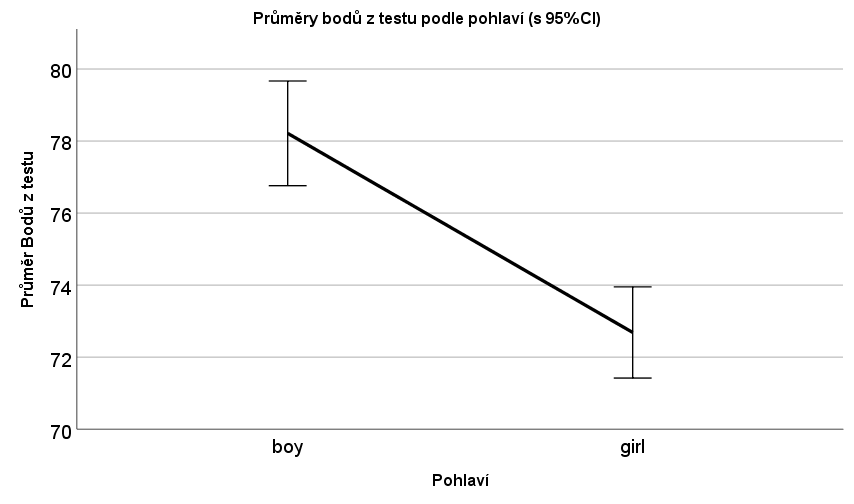 [Speaker Notes: REGRESSION
  /DESCRIPTIVES MEAN STDDEV CORR SIG N
  /MISSING LISTWISE
  /STATISTICS COEFF OUTS CI(95) R ANOVA
  /CRITERIA=PIN(.05) POUT(.10)
  /NOORIGIN 
  /DEPENDENT test
  /METHOD=ENTER gender.]
Příklad – Skotské zkoušky
Liší se holky a kluci ve výsledku testů?
Ano, mB-mG=-5,5 (t(1903)=5,57, d≈0,25)
Testi = b0 +b1Genderi + ei
Testi = 78,2 – 5,5Genderi + ei




Jenže různé školy se liší průměrnou výkonností, ale i zastoupením pohlaví.
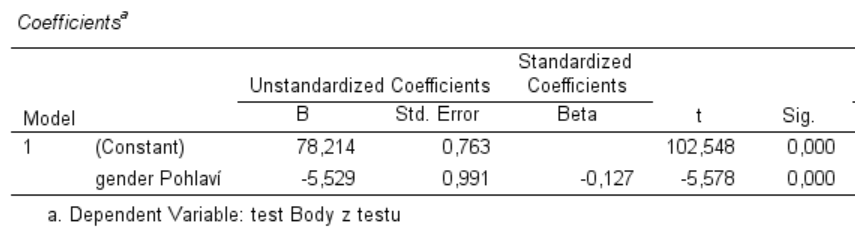 [Speaker Notes: REGRESSION
  /DESCRIPTIVES MEAN STDDEV CORR SIG N
  /MISSING LISTWISE
  /STATISTICS COEFF OUTS CI(95) R ANOVA
  /CRITERIA=PIN(.05) POUT(.10)
  /NOORIGIN 
  /DEPENDENT test
  /METHOD=ENTER gender.]
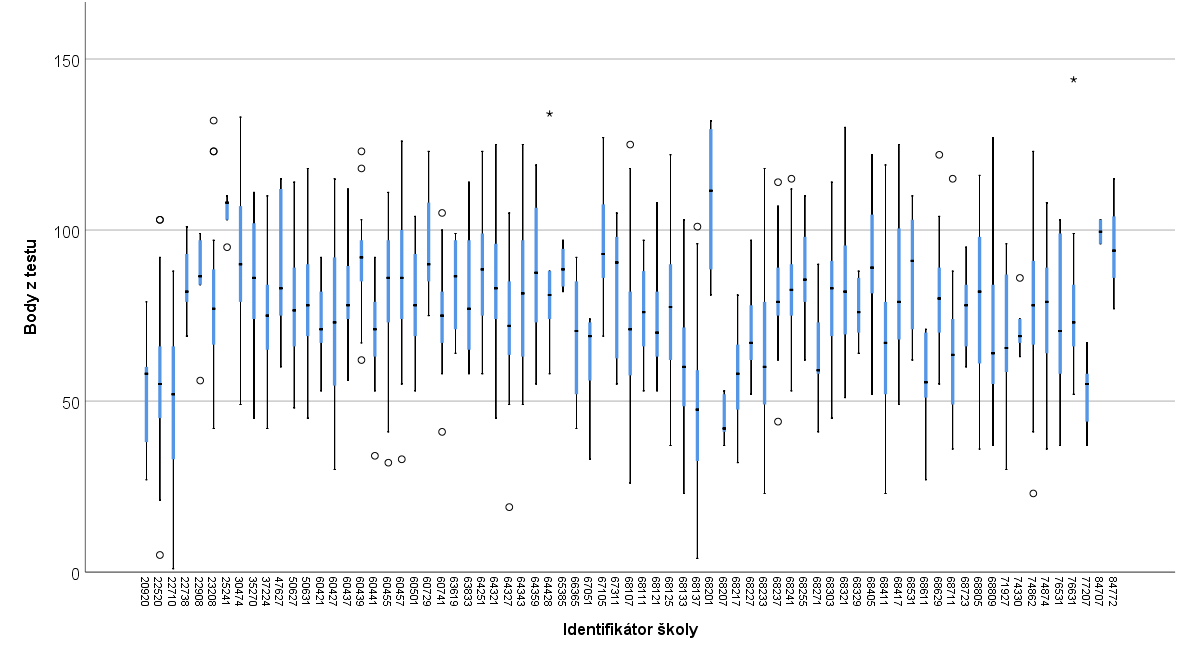 Příklad – Skotské zkoušky
Liší se holky a kluci ve výsledku testů?
Ano, mB-mG=-5,5 (t(1903)=5,57, d≈0,25)
Jenže různé školy se liší jednak průměrnou výkonností, tak zastoupením pohlaví. 
Pokud by náhodou bylo ve školách s vysokou výkonností více kluků, mohli by kluci vyjít lépe jen díky tomu.
Navíc, Durbin-Watson = 1,4   (a lag-1 ACF = 0,31)
[Speaker Notes: REGRESSION
  /DESCRIPTIVES MEAN STDDEV CORR SIG N
  /MISSING LISTWISE
  /STATISTICS COEFF OUTS CI(95) R ANOVA
  /CRITERIA=PIN(.05) POUT(.10)
  /NOORIGIN 
  /DEPENDENT test
  /METHOD=ENTER gender.]
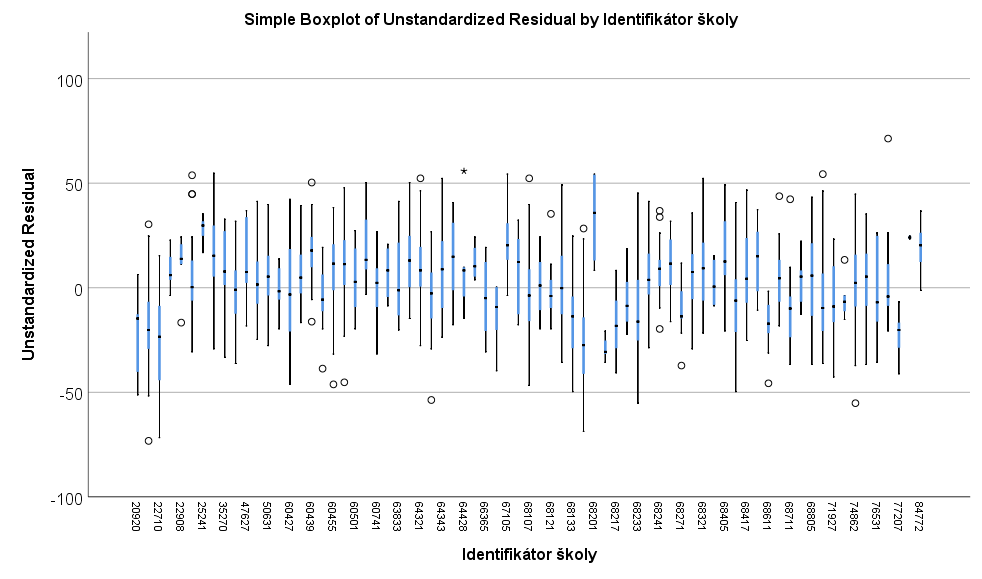 Příklad – Skotské zkoušky
Liší se holky a kluci ve výsledku testů?
Multilevel model, kde je zohledněno to, z jaké školy žáci pochází*
Random-intercept model = předpokládáme, že
školy se liší průměrnou výkonností v testu (random Intercept)
rozdíl mezi pohlavími je ve všech školách stejný (fixed Slope/effect)
ID jsou vnořena do škol – škola je L2 proměnná
TestiŠ = b0Š +b1Genderi + eiŠ             <1. úroveň>
b0Š = b00 + u0Š			               <2. úroveň>
[Speaker Notes: *) Už známe, jak zohlednit kategorickou proměnnou – můžeme ji přeci dát do regrese jako prediktor. Protože má ale mnoho hodnot, znamenalo by to k-1 dummy proměnných. To by byl složitý model. Namísto toho modelujeme tu hromadu škol tak, že ji nahrazujeme nromálním rozdělením s jedním M a SD, což je podstatně jednodušší.

MIXED test WITH gender
  /CRITERIA=CIN(95) MXITER(100) MXSTEP(10) SCORING(1) SINGULAR(0.000000000001) HCONVERGE(0, 
    ABSOLUTE) LCONVERGE(0, ABSOLUTE) PCONVERGE(0.000001, ABSOLUTE)
  /FIXED=gender | SSTYPE(3)
  /METHOD=ML
  /PRINT=DESCRIPTIVES  SOLUTION TESTCOV
  /RANDOM=INTERCEPT | SUBJECT(School) COVTYPE(VC).]
Specifikace ML modelu v SPSS
Analyze -> Mixed models -> Linear
1. okno: L2 proměnnou do Subjects
School do Subjects
2. okno
ZP do Dependent variable, kategorické do Factors, spojité so Covariates
Fixed:
Vložit všechny prediktory (a případné interakce), zaškrtnout Include intercept
Random:
Covariance type: VC, nebo UN
Zaškrtnutím „Include intercept“, má-li být průsečík random
Ty efekty, které mají být random, vložíme do Model
L2 proměnnou dáme do Combinations
Estimation: ML
[Speaker Notes: Když neuvedeme nějaký efekt (vč. Průsečíku) jako fixed (ale jen jako random), tak tím vlastně říkáme, že průměrný efekt je 0. To, až na výjimky, nechceme.]
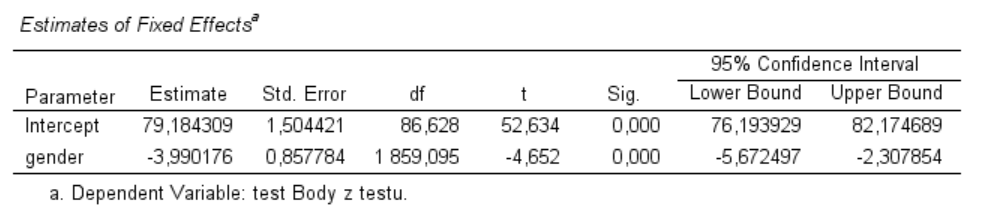 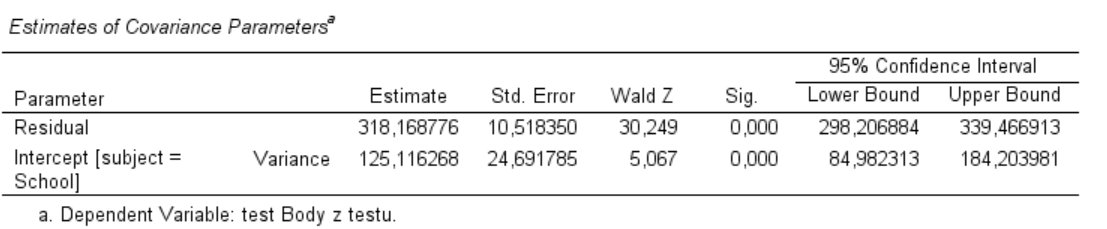 Pro každou školu je regresní rovnice trochu jiná
Průměr výkonu kluků v průměrné škole je 79,18
Rozdíl mezi pohlavími korigovaný na průměrnou úroveň škol ji -3,99   (-5,5 před korekcí). 
	
Rezidua mají M=0 a SD=17,84
Školní průměrné výkony kluků  mají normální rozložení s průměrem 79,18 a SD=11,19
Školní průměrné výkony holek jsou o 3,99 nižší.
ODBOČKA
Nepodmíněný model průměrůUnconditional means model, variance components
Model bez prediktorů zohledňující strukturu dat
Pouze dělí rozptyl na reziduální rozptyl a rozptyl průměrů skupin
ICC=rozptyl průměrů/(rozptyl průměrů+reziduální rozptyl)
ICC= jaká část rozptylu výkonů je vysvětlitelná pouze rozdíly mezi školami?
3 parametry – průměrný průměr škol (b00), rozptyl průměrů škol, rozptyl reziduí (variabilita uvnitř škol)
TestiŠ = b0Š + eiŠ             <1. úroveň>
   b0Š = b00 + u0Š	       <2. úroveň>
[Speaker Notes: MIXED test WITH gender
  /CRITERIA=CIN(95) MXITER(100) MXSTEP(10) SCORING(1) SINGULAR(0.000000000001) HCONVERGE(0, 
    ABSOLUTE) LCONVERGE(0, ABSOLUTE) PCONVERGE(0.000001, ABSOLUTE)
  /FIXED=intercept | SSTYPE(3)
  /METHOD=ML
  /PRINT=DESCRIPTIVES  SOLUTION TESTCOV
  /RANDOM=INTERCEPT | SUBJECT(School) COVTYPE(VC).]
Random-intercepts model
Předpokládá, 
že jednotky vyššího řádu se liší svým průměrem,
a že průměry  mají normální rozložení, 
že efekty prediktorů jsou stejné (fixed) napříč všemi jednotkami vyššího řádu
že rezidua jsou napříč jednotkami vyššího řádu stejná
Random-slopes model
Předpokládá, 
že všechny jednotky vyššího řádu mají stejný průměr,
že efekt prediktoru je v každé jednotce vyššího řádu jiný a 
že tyto efekty mají nějakou průměrnou hodnotu a nějakou variabilitu
a že rezidua jsou napříč jednotkami vyššího řádu stejná
Random-slopes model
Yij = b0 +b1jXij + eij          <1. úroveň>
b1j = b10 + u1j			<2. úroveň>

Alternativně (dosazením sloučeno)
Yij = b0 +(b10 + u1j)Xij + eij
Yij = b0 + b10Xij           + (eij + u1j)

Jen zřídka má smysl předpokládat náhodné efekty při fixovaných průsečících!
Random intercept and slope model
Předpokládá, 
že jednotky vyššího řádu mají různé průměry(průsečíky),
že efekt prediktoru je v každé jednotce vyššího řádu jiný, 
že tyto průsečíky i efekty mají nějakou průměrnou hodnotu a nějakou variabilitu napříč skupinami,
že reziduální rozptyl je napříč skupinami konstantní.
Lze uvažovat i to, že mezi hodnotou průsečíku a efektu je nějaká korelace.
Random intercept and slope model
Yij = b0j +b1jXij + eij          <1. úroveň>
b0j = b00 + u0j			<2. úroveň>
b1j = b10 + u1j			<2. úroveň>
Alternativně (dosazením sloučeno)
Yij = b00 +b10Xij + (eij + u0j + Xiju1j)
Random intercept and slope modelYij = b00 +b10Xij + (eij + u0j + Xiju1j)
Efekty (fixed effects)
b00 průměrný průsečík napříč skupinami
b10 průměrný efekt pro všechny skupiny
Struktura reziduí (kovarianční parametry)
Var(u0j) rozptyl průsečíků,  u0j ~N(0, s2u0)
Var(u1j) rozptyl efektů,  u1j ~N(0, s2u1)
Var(eij) rozptyl reziduí,  eij ~N(0, s2e)
Model má 5 odhadovaných parametrů.
Šestý Cov(u0j, u1j) kovariance průsečíků s efekty
Příklad – Skotské zkoušky
Liší se holky a kluci ve výsledku testů?
Zvažme, zda se mohou lišit i efekty pohlaví napříč školami

TestiŠ = b00 +b10GiŠ + (eij + u0Š + GiŠu1Š)
[Speaker Notes: MIXED test WITH gender
  /CRITERIA=CIN(95) MXITER(100) MXSTEP(10) SCORING(1) SINGULAR(0.000000000001) HCONVERGE(0, 
    ABSOLUTE) LCONVERGE(0, ABSOLUTE) PCONVERGE(0.000001, ABSOLUTE)
  /FIXED=intercept gender | SSTYPE(3)
  /METHOD=ML
  /PRINT=DESCRIPTIVES  SOLUTION TESTCOV
  /RANDOM=intercept gender | SUBJECT(School) COVTYPE(VC).

MIXED test WITH gender
  /CRITERIA=CIN(95) MXITER(100) MXSTEP(10) SCORING(1) SINGULAR(0.000000000001) HCONVERGE(0, 
    ABSOLUTE) LCONVERGE(0, ABSOLUTE) PCONVERGE(0.000001, ABSOLUTE)
  /FIXED=intercept gender | SSTYPE(3)
  /METHOD=ML
  /PRINT=DESCRIPTIVES  SOLUTION TESTCOV
  /RANDOM=intercept gender | SUBJECT(School) COVTYPE(UN).]
Příklad – Skotské zkoušky
Testi = (79±12)–(4,0±2,7)Gi ±17,8

Jsou-li kluci 0 a holky 1, pak…
Výkon průměrného kluka v průměrné škole je 79, přičemž školy se liší tak, že výkony průměrných kluků mají SD=12.
Průměrná holka má v průměrné škole o 4,0 bodu míň.
I když napříč školami mají rozdíly mezi průměrnou holkou a průměrným klukem SD=2,7, rozptyl efektů není signifikantně odlišný od 0.
Čím vyšší je průměr kluků ve škole, tím nižší (větší) je rozdíl jejich průměru od průměru holek, r=-0,3
Modelovaný vztah průsečíku a regr. koef. pohlaví
Shrnutí
Multilevel modely nám umožňují modelovat to, že některé parametry regresního modelu se mohou pro různé skupiny lišit – jsou náhodné.
Od moderace se to liší tím, že různost parametrů má podobu normálního rozložení. Nezajímáme se o hodnoty pro jednotlivé skupiny – ze vzorku skupin usuzujeme na populaci skupin
S tím je spojen předpoklad, že vzorek jednotek druhé úrovně (skupin) je reprezentativním vzorkem populace skupin
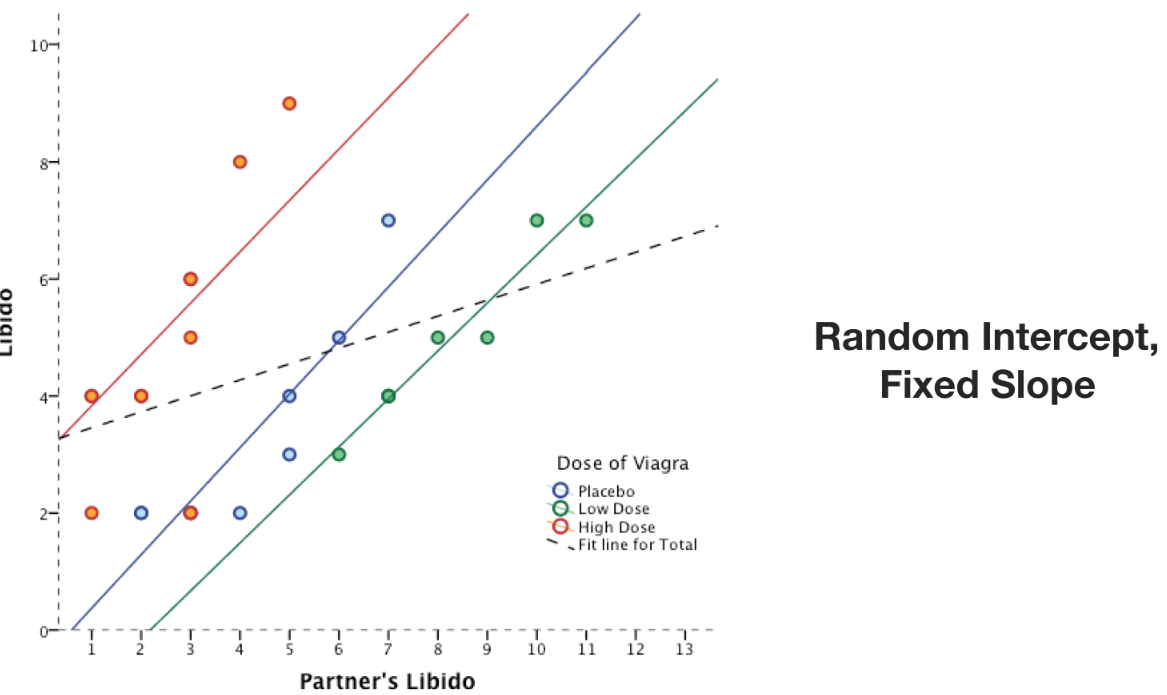 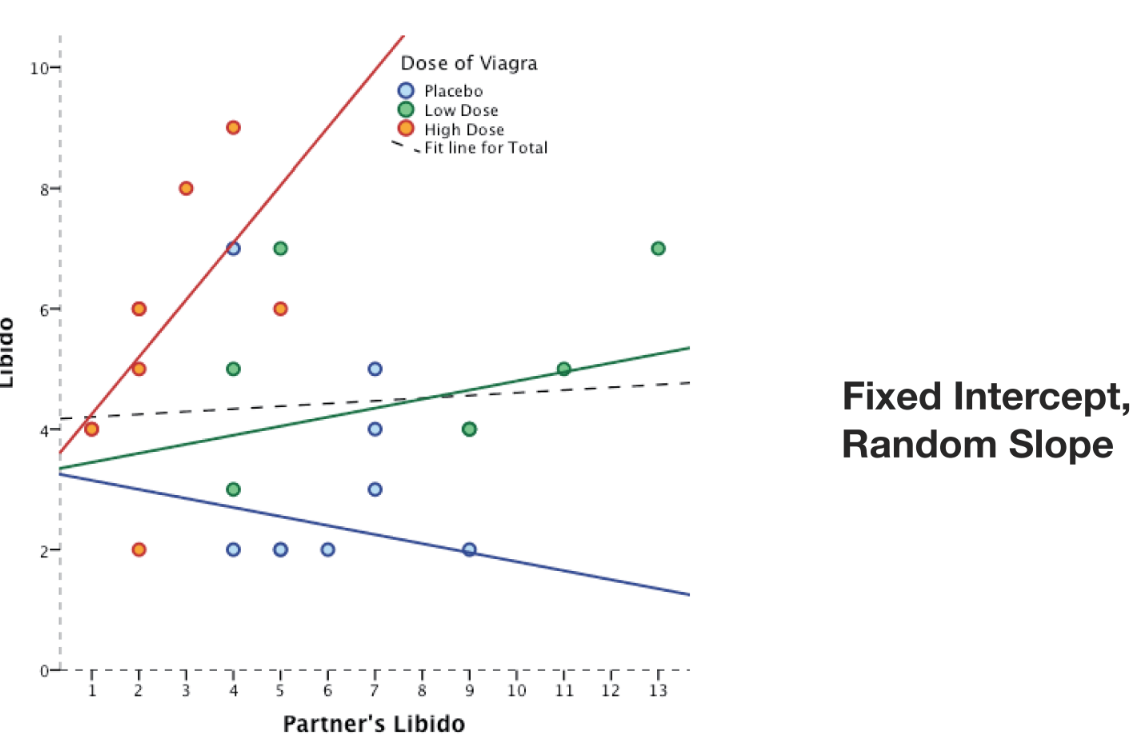 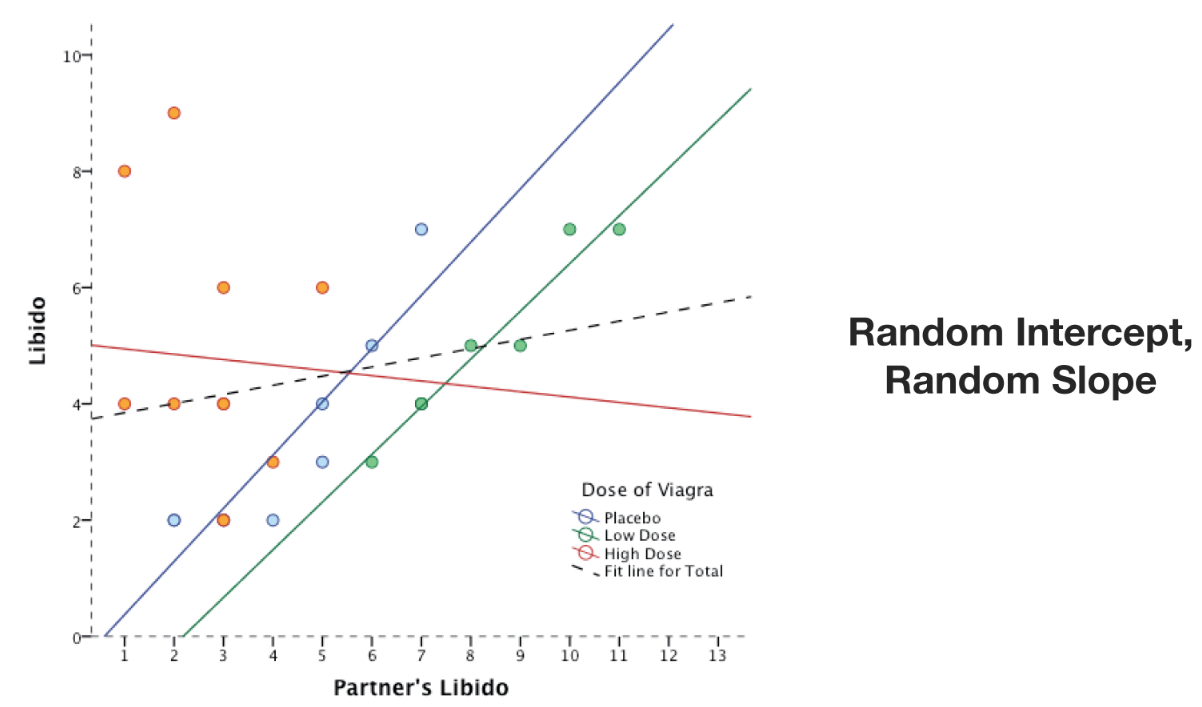 Prediktor na úrovni skupin
Zatím jsme měli prediktor na L1 - pohlaví
Do modelu lze vložit i prediktor, který vysvětluje rozdíly mezi skupinami.
Například „nóblóznost“ spádové oblasti školy – nbrhd
[Speaker Notes: MIXED test WITH gender nbrhd
  /CRITERIA=CIN(95) MXITER(100) MXSTEP(10) SCORING(1) SINGULAR(0.000000000001) HCONVERGE(0, 
    ABSOLUTE) LCONVERGE(0, ABSOLUTE) PCONVERGE(0.000001, ABSOLUTE)
  /FIXED=intercept gender nbrhd | SSTYPE(3)
  /METHOD=REML
  /PRINT=DESCRIPTIVES  SOLUTION TESTCOV
  /RANDOM=INTERCEPT | SUBJECT(School) COVTYPE(VC).]
Random intercept and slope models prediktorem na úrovni skupin S
Yij = b0j +b1jXij + eij          <1. úroveň>
b0j = b00 + b01Sij + u0j	<2. úroveň>
b1j = b10 + b11Sij + u1j	<2. úroveň>

S může být prediktorem náhodného průsečíku, směrnice, nebo obojího
Jeho zařazení pak vysvětluje rozptyl daného náhodného parametru
Příklad – Skotské zkoušky
Liší se holky a kluci ve výsledku testů?
A liší se i efekt školy, pokud je v chudém sousedství?

Testij = b0Š +b1Gi + eiŠ        	              <1. úroveň>
            b0Š = b00 + b01 NŠ +u0Š                <2. úroveň>

TestiŠ = b00 + b01 NŠ +b10GiŠ + (eij + u0Š + u1Š)
[Speaker Notes: MIXED test WITH gender
  /CRITERIA=CIN(95) MXITER(100) MXSTEP(10) SCORING(1) SINGULAR(0.000000000001) HCONVERGE(0, 
    ABSOLUTE) LCONVERGE(0, ABSOLUTE) PCONVERGE(0.000001, ABSOLUTE)
  /FIXED=intercept gender | SSTYPE(3)
  /METHOD=ML
  /PRINT=DESCRIPTIVES  SOLUTION TESTCOV
  /RANDOM=intercept gender | SUBJECT(School) COVTYPE(VC).

MIXED test WITH gender
  /CRITERIA=CIN(95) MXITER(100) MXSTEP(10) SCORING(1) SINGULAR(0.000000000001) HCONVERGE(0, 
    ABSOLUTE) LCONVERGE(0, ABSOLUTE) PCONVERGE(0.000001, ABSOLUTE)
  /FIXED=intercept gender | SSTYPE(3)
  /METHOD=ML
  /PRINT=DESCRIPTIVES  SOLUTION TESTCOV
  /RANDOM=intercept gender | SUBJECT(School) COVTYPE(UN).]
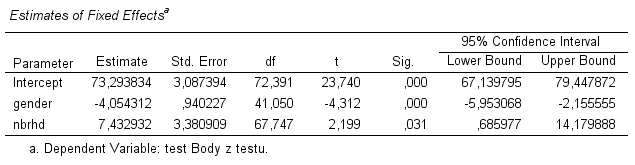 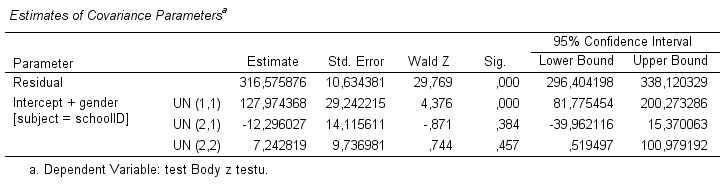 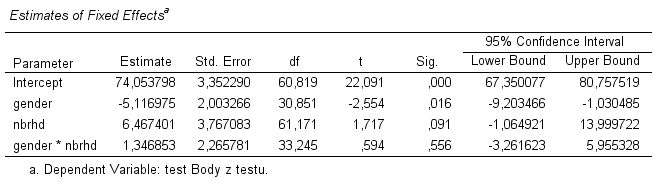 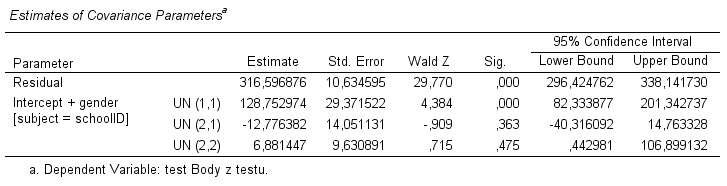 Shoda modelu s daty
Podobně jako u logistické regrese vyjadřují celkový fit modelu informační kritéria založená na -2LL
AIC, AICC, CAIC, BIC
Vnořené modely lze srovnávat LRT – rozdíl -2LL dvou vnořených modelů má chí-kvadrát rozložení s df rovným rozdílu v počtu parametrů mezi srovnávanými modely (nefunguje s REML)
REML vs ML
Dva způsoby odhadu parametrů multilevel modelu
ML – Maximum likelihood
Podhodnocuje odhady rozptylů – reziduálního i random parametrů
Produkuje -2LL, které mají chíkvadrát rozložení umožňující srovnávání modelů pomocí LRT
REML – Restricted Maximum Likelihood
Poskytuje nezkreslené odhady rozptylů
Produkuje -2LL, který se nedá použít pro LRT
Výchozí možnost v SPSS
Reportujeme REML parametry, modely srovnáváme mezi sebou prostřednictvím -2LL hodnot získaných ML odhadem
Velikost účinku Multilevel alternativy R2
ICC – vnitrotřídní korelační koeficient
Random means model dělí rozptyl na reziduální rozptyl a rozptyl  způsobený rozdílnými průměry skupin
ICC=rozptyl interceptů/(rozptyl interceptů+reziduální rozptyl)
ICC= jaká část rozptylu výkonů je vysvětlitelná pouze rozdíly mezi L2 skupinami (př. školami)
Když přidáme L1 prediktor, měl by klesnout reziduální rozptyl  R2within=1-(s2e (s prediktorem)/ s2e(bez prediktoru))
Interpretujeme jako R2 v běžné regresi
L2 prediktor by měl snížit rozptyl náhodného efektu  R2between=1-(s2u (s prediktorem)/ s2u(bez prediktoru))
Interpretujeme: prediktor vysvětlil x% rozptylu průsečíků
Typy kovariančních struktur náhodných koeficientů
Ve výše popsaných modelech jsou smysluplné jen 2 volby a hraje to roli, jen když máme v modelu více než 1 náhodný koeficient
VC – Variance components – náhodné koeficienty nekorelují
UN – Unstructured – náhodné koeficienty mohou korelovat
Čtěte opatrně, Andy tu nejistě mlží. (i v 5. vydání)
Předpoklady
Jako lineární regrese
Je-li závislost reziduí modelovatelná (=je to skupinami), vyléčí se tím problém

Dostatečný počet jednotek i na druhé a vyšší úrovni (přibližně >20) pro dobrý odhad s2u
Benefity Multilevel/Mixed modelu
V mnoha situacích vyšší síla testu
Vyšší tolerance k chybějícím datům
Jednotné uvažování o spojitých a diskrétních proměnných
Možnost modelovat heteroskedascitu
Longitudinální, repeated data
1. úroveň: měření
2. úroveň: jednotlivec
Čas, či pořadí měření je proměnnou na 1. úrovni.
Čas může nabývat různé hodnoty pro různé lidi v různé časy měření
Charakteristiky jednotlivců jsou proměnnými na 2. úrovni.
LATENT GROWTH-CURVE MODELING
ŠIROKÁ           VS.      DLOUHÁ DATA
Převod širokých dat na dlouhá a zpět
SPSS >> Data >> Restructure (VARSTOCASES)